Electrochemistry
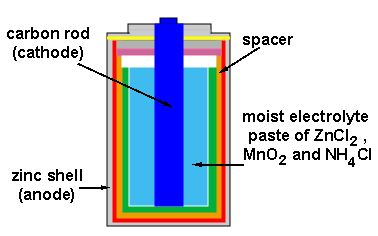 Rules for Assigning Oxidation Numbers 
1. The oxidation number of any uncombined element is 0. 
2. The oxidation number of a monatomic ion equals the charge on the ion. 
3. The more-electronegative element in a binary compound is assigned the number equal to the charge it would have if it were an ion. 
4. The oxidation number of fluorine in a compound is always -1 
5. Oxygen has an oxidation number of -2 unless it is combined with F, when it is +2, or it is in a peroxide, such as H2O2, when it is -1 
6. The oxidation state of hydrogen in most of its compounds is +1 unless it is combined with a metal, in which case it is -1 
7. In compounds, the elements of groups 1 and 2 as well as aluminum have oxidation numbers +1, +2 and +3 respectively. 
8. The sum of the oxidation numbers of all atoms in a neutral compound is 0. 
9. The sum of the oxidation numbers of all atoms in a polyatomic ion equals charge of the ion.
Balancing Redox Reactions
Assign oxidation states
Determine the element oxidized and the element reduced.
3 Cl2 + I− + → 6 Cl− + IO3− 
      0       −1      	  −1       +5 −2
Balancing Redox Reactions
Write oxidation and reduction half-reactions, including electrons.
 Oxidation electrons on right, and reduction electrons on left of the arrow.
Oxidation:  I− → IO3−
Reduction: Cl2 → 2 Cl−
Balancing Redox Reactions
Balance half-reactions by mass.
First balance elements other than H and O.
Add H2O where O is needed.
Add H+ where H is needed
Oxidation:  I− + 3H2O → IO3− + 6H+
Reduction: Cl2 → 2 Cl−
Balancing Redox Reactions
Balance half-reactions by charge.
Balance charge by adjusting # of electrons.
Balance electrons between half-reactions. Common Multiple
Add half-reactions
Check by counting atoms and total charge.
Oxidation:  1x[I− + 3H2O → IO3− + 6 e- + 6H+]
Reduction: 3x[Cl2 + 2 e− → 2 Cl−]
Oxidation:  I− + 3H2O → IO3− + 6 e- + 6H+
Reduction: 3Cl2 + 6 e− → 6 Cl−]
Balancing Redox Reactions
3 Cl2 + I− + 3H2O → 6 Cl− + IO3− + 6 H+
      0       −1       +1  −2 	     −1     +5 −2	  +1
Oxidation:  1x[I− + 3H2O → IO3− + 6 e- + 6H+]
Reduction: 3x[Cl2 + 2 e− → 2 Cl−]
Oxidation:  I− + 3H2O → IO3− + 6 e- + 6H+
Reduction: 3Cl2 + 6 e− → 6 Cl−]
Half-Reactions
We generally split the redox reaction into two separate half-reactions—a reaction just involving oxidation or reduction.
The oxidation half-reaction has electrons as products. 
The reduction half-reaction has electrons as reactants.
3 Cl2 + I− + 3H2O → 6 Cl− + IO3− + 6 H+
      0       −1       +1  −2 	     −1     +5 −2	  +1
Oxidation:  I− → IO3− + 6 e−
Reduction: Cl2 + 2 e− → 2 Cl−
Oxidation and Reduction
Oxidation is the process that occurs when 
the oxidation number of an element increases,
an element loses electrons,
a compound adds oxygen,
a compound loses hydrogen, or
a half-reaction has electrons as products.
Reduction is the process that occurs when
the oxidation number of an element decreases,
an element gains electrons,
a compound loses oxygen,
a compound gains hydrogen, or
a half-reaction has electrons as reactants.
Electrochemistry Terminology #2
An old memory device for oxidation and reduction goes like this…
LEO says GER
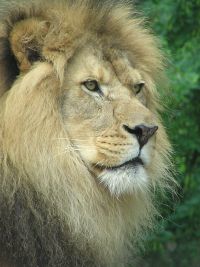 Lose Electrons = Oxidation
Gain Electrons = Reduction
Electrochemistry Terminology #3
Oxidizing agent
		The substance that is reduced is the 	oxidizing agent
 Reducing agent
		The substance that is oxidized is the 	reducing agent
Electrochemistry Terminology #4
Anode 
		The electrode where 	oxidation occurs
 Cathode
		The electrode where 	reduction occurs
Memory device:
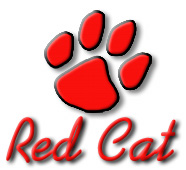 Reduction
at the 
Cathode
Current
Current is the number of electrons that flow through the system per second.
Unit = ampere
1 A of current = 1 coulomb of charge flowing each second
1 A = 6.242 × 1018 electrons per second
Electrode surface area dictates the number of electrons that can flow.
Larger batteries produce larger currents.
Voltage
The difference in potential energy between the reactants and products is the potential difference.
Unit = volt
1 V = 1 J of energy per coulomb of charge
The voltage needed to drive electrons through the external circuit
The amount of force pushing the electrons through the wire is called the electromotive force, emf.